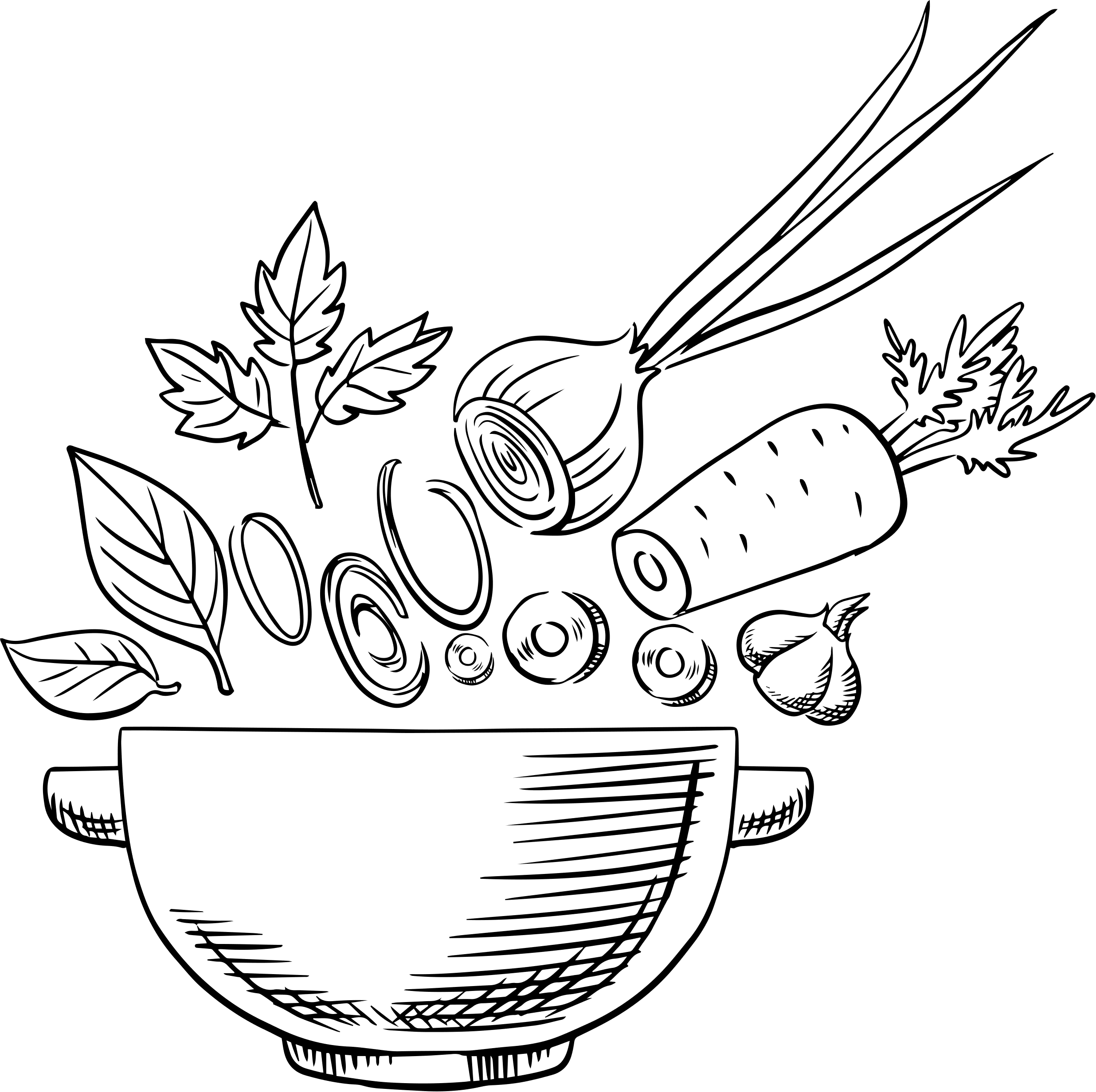 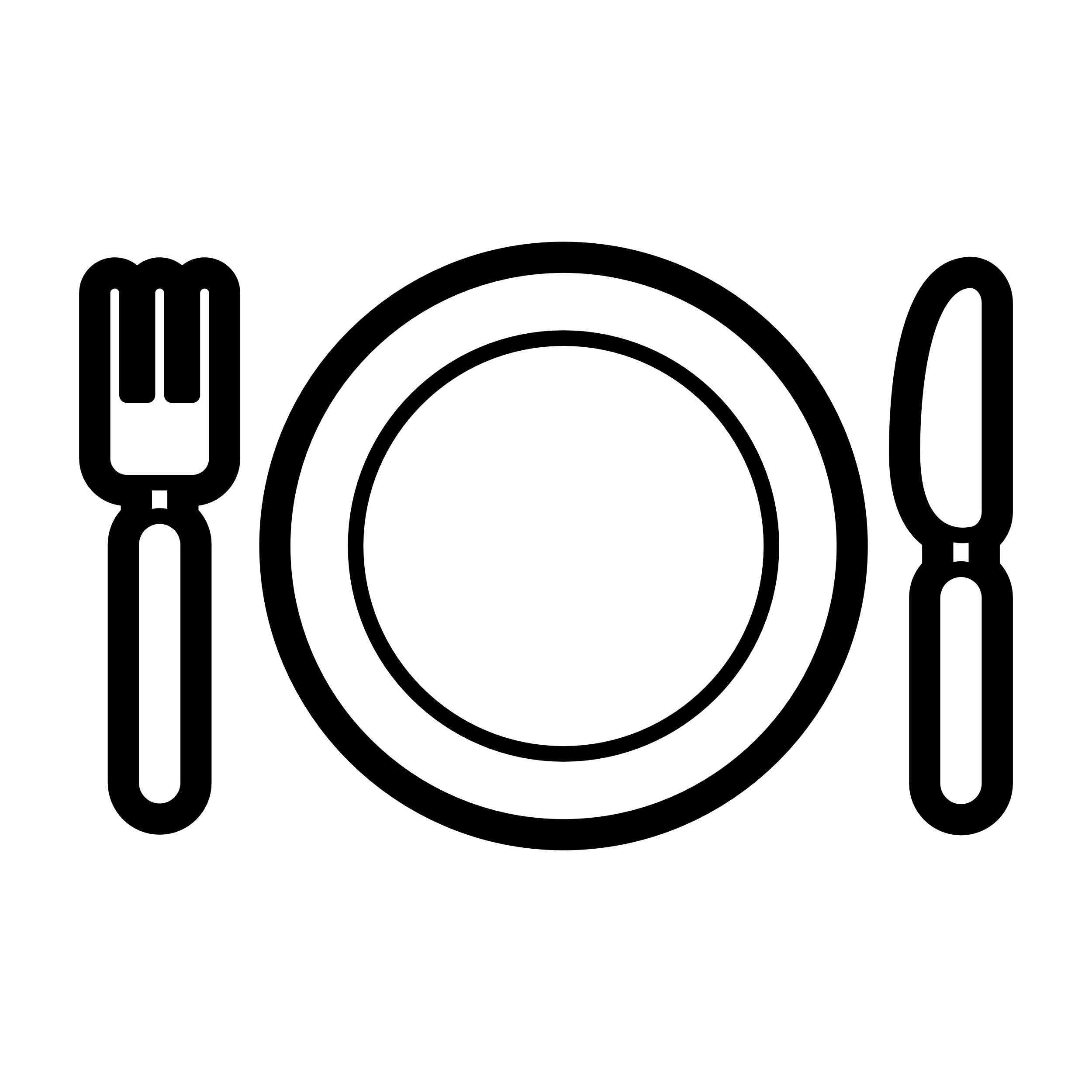 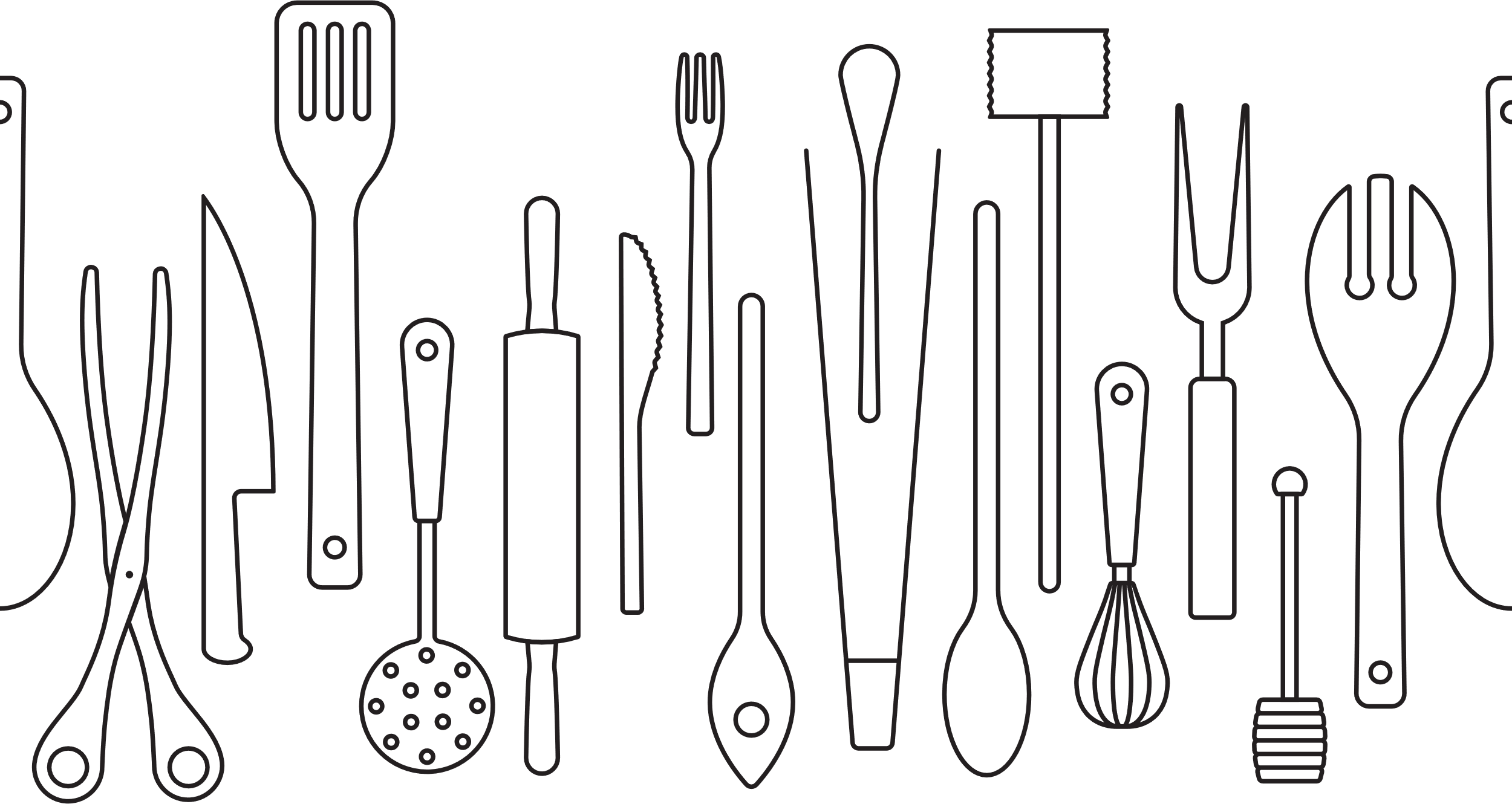 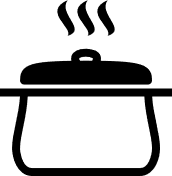 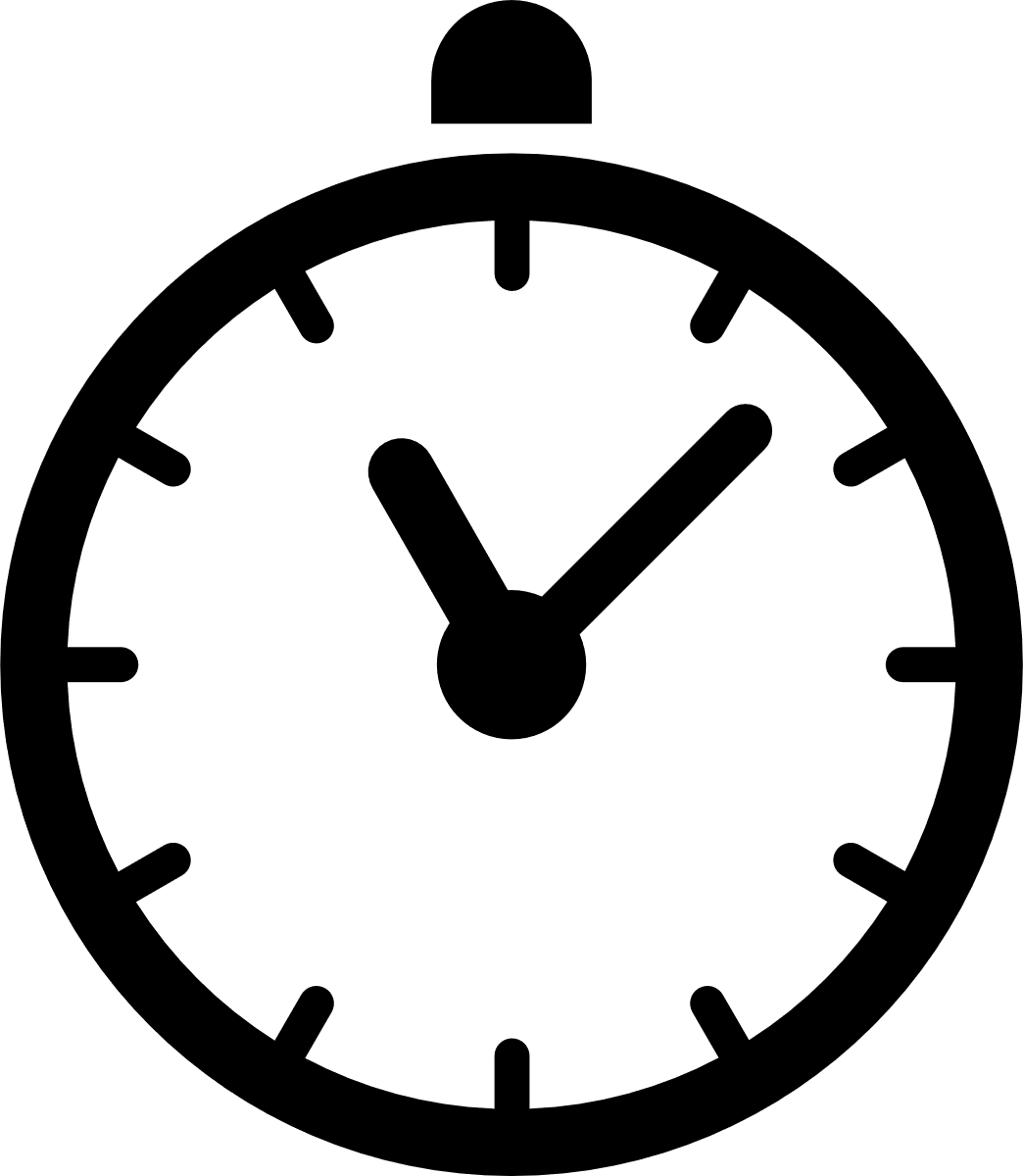 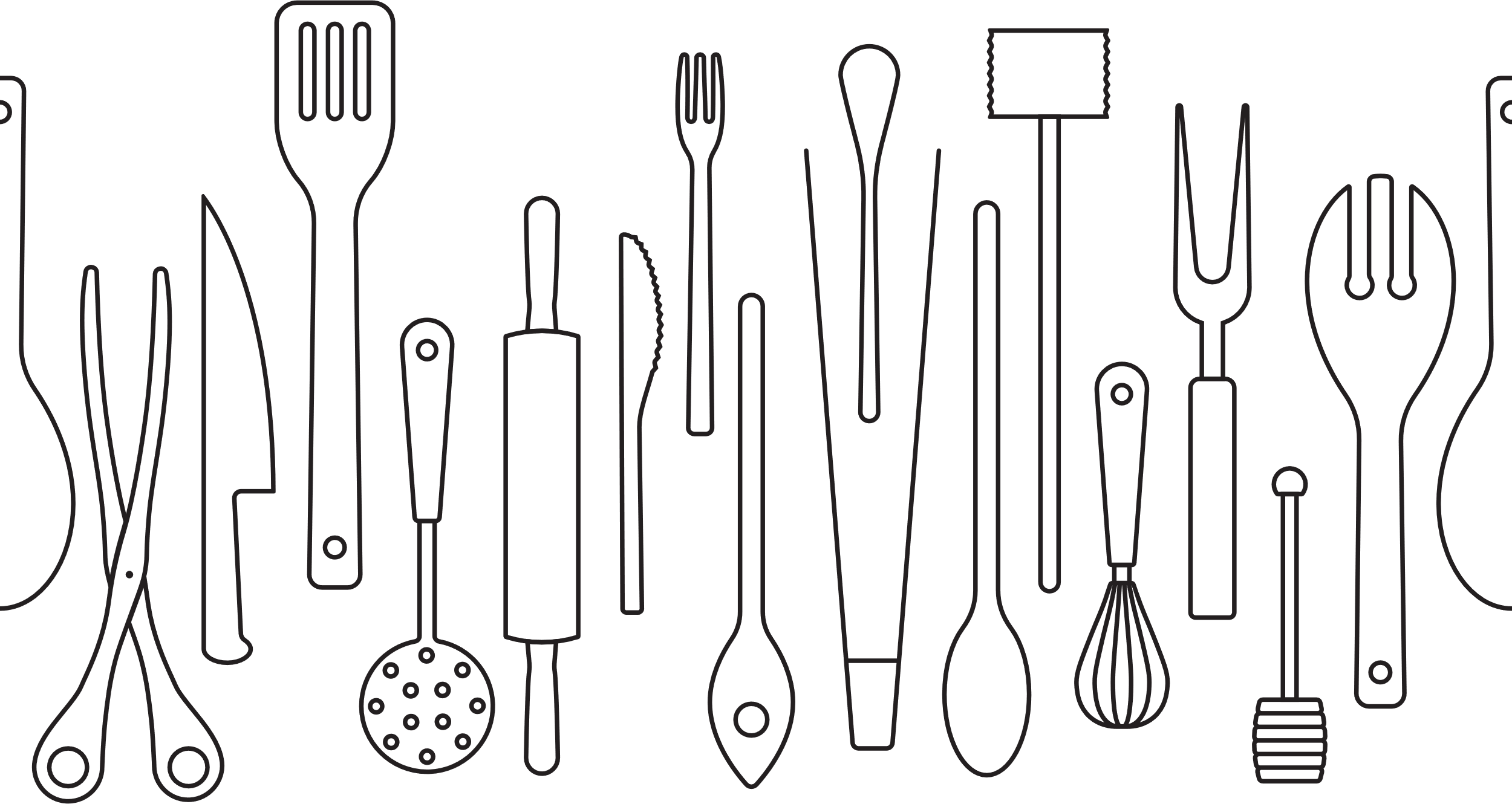 cook
prep
Serves
COOKBOOK
INGREDIENTS:
DIRECTIONS:
Notes
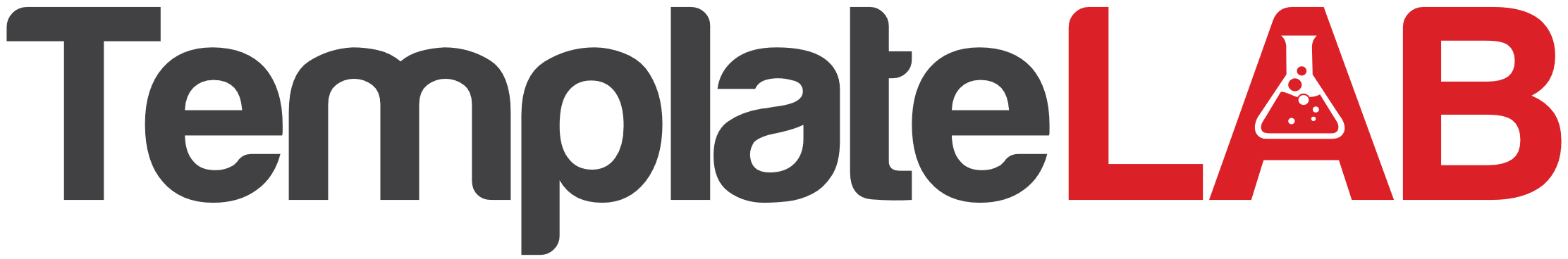